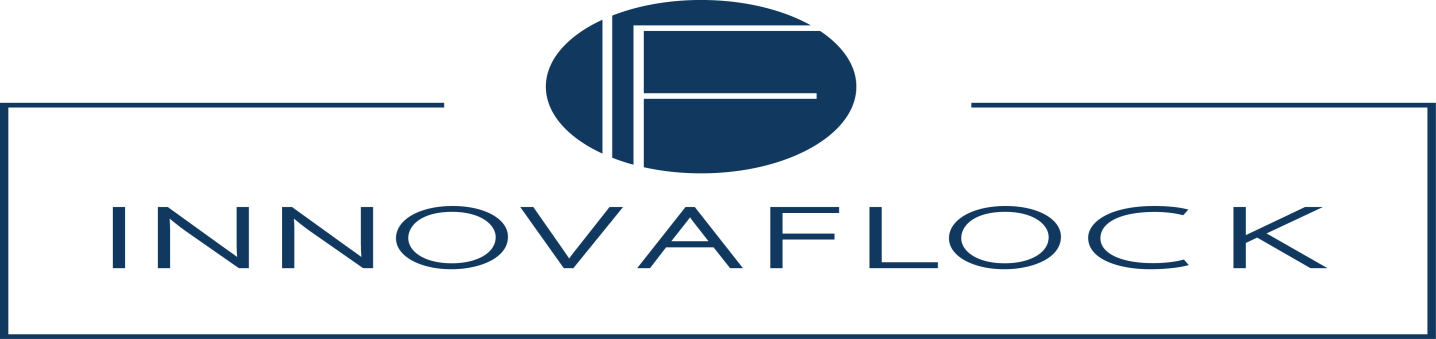 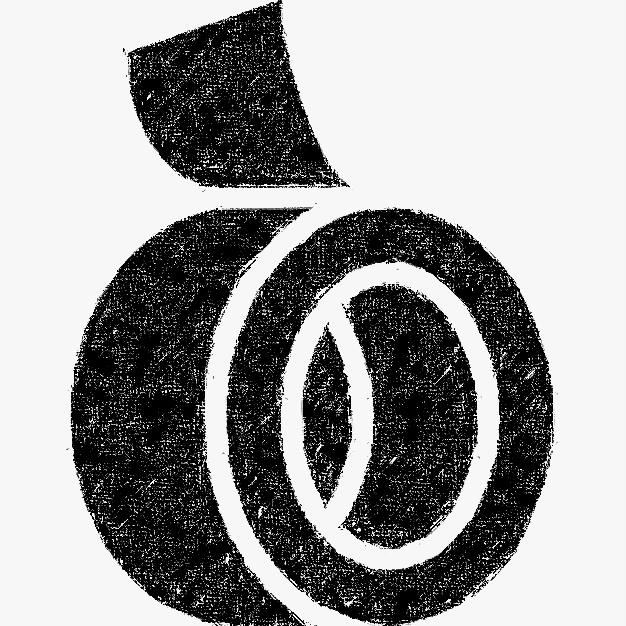 Soluciones Adhesivas
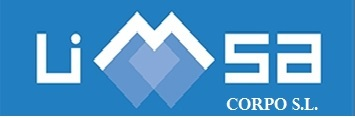 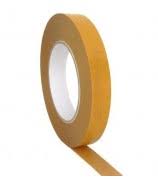 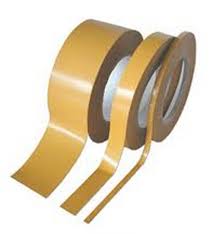 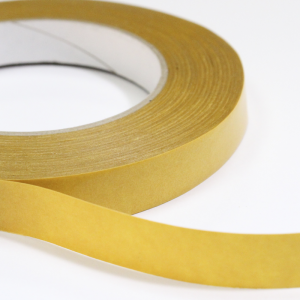 CALIDAD
Nuestra misión principal es ofrecer a nuestros clientes una calidad que se sientan seguros y tranquilos al confiar en nuestra compañía.
SERVICIO
Ofrecer una buena calidad y un precio competitivo no nos sirve como únicos argumentos, sino que queremos estar cerca de nuestros clientes para ofrecerles soluciones a sus necesidades en cintas adhesivas.
EXPERIENCIA
Aunque seamos una empresa nueva en el sector de las cintas adhesivas nuestro personal tiene una larga trayectoria tanto a nivel técnico como de productividad, también contamos con un departamento químico especializado en adhesivos que nos permite adaptarnos a las necesidades del mercado.
innovación
Disponemos dos líneas de producción preparadas para el desarrollo de las cintas adhesivas acrílicas base agua, así como un laboratorio para el control de nuestros productos.
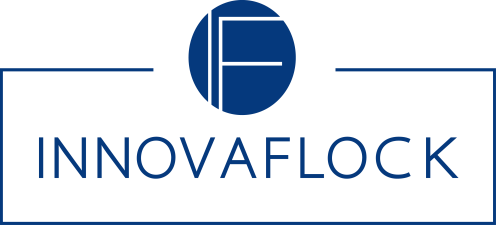 C / Templer Guido, 45 bis
08184 Palau de Plegamans
Barcelona (Spain)
Telf: + 34 93 750 99 30
Fax: + 34 93 864 53 69
Mail:  info@plastiflock.com
www.plastiflock.com